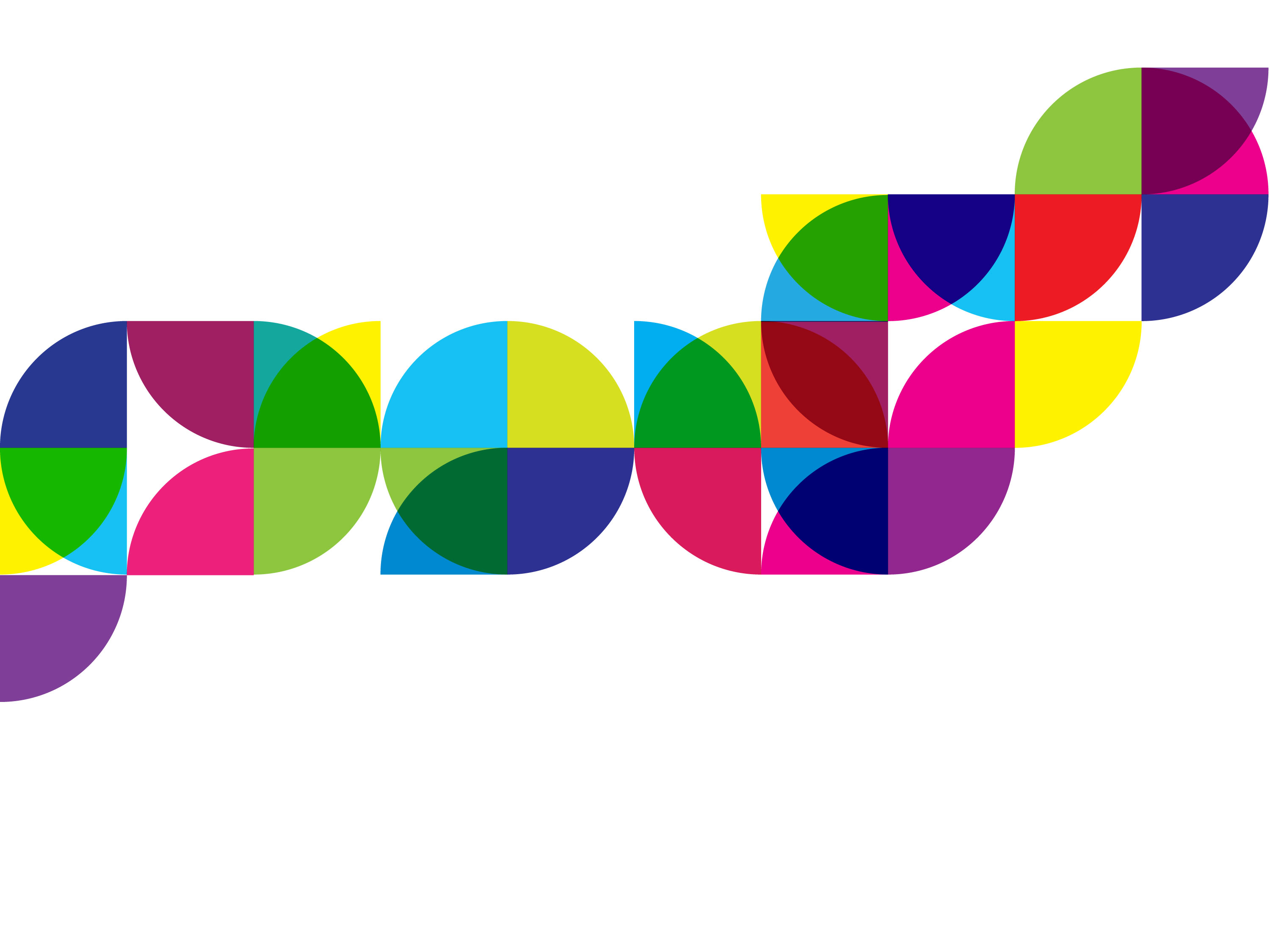 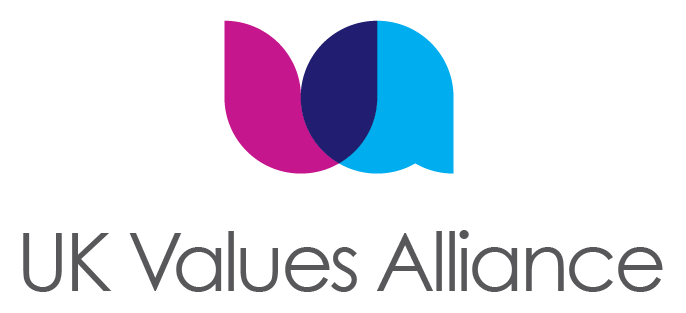 Putting values at the heart of UK society
www.valuesalliance.co.uk
info@valuesalliance.co.uk
1
UK Values AllianceYear-End MeetUp
 and 
Annual General Meeting
27 November 2020
3.00pm – 5.00pm
2
Agenda
Welcome
Highlights of 2020
Finances
Membership
Steering Group update
Recommendation: Community Interest Company formation
Values and actions 2021
AOB
Close
3
Highlights from 2020
Community engagement
Virtual Café online workshops x 3 – 54 registrants
World Values Day planning and review meetings x 11 – 326+ registrants
First Values Masterclass: How can values can assist effective communication across generations – 12 registrants
Workshop: Celebrating UK Society at its best – 24 registrants
Year-End Meet-up
Newsletters x 10 - sharing values-based news, activities and events produced by Juliet Valdinger
Steps in place to increase awareness, back campaigns and maximise social media coverage
Membership renewals process improvement implemented
4
Highlights cont.
We held the fifth annual World Values Day on 15th Oct 2020
A record year - on Twitter alone we reached 75 million in 67 countries around the world, 15 million more than the previous best. 

The Values Challenge is now in its fourth year – 111 schools, organisations and community groups signed up for this year’s Challenge from all over the world

The new Valuesthon programme of back-to-back online events rolling around the world’s time zones made a great debut: 32 separate events attracted an estimated 1000+ attendees with many more viewing the recordings later. 

Big international organisations continued to show their support for World Values Day including PWC, Volvo, Korn Ferry, KPMG and IBM. Also countless universities, schools, hospitals, local governments and all kinds of commercial businesses

New Values 20 (V20) campaign and declaration gave a big boost in Saudi Arabia and the Gulf region - already a significant WVD hot spot
5
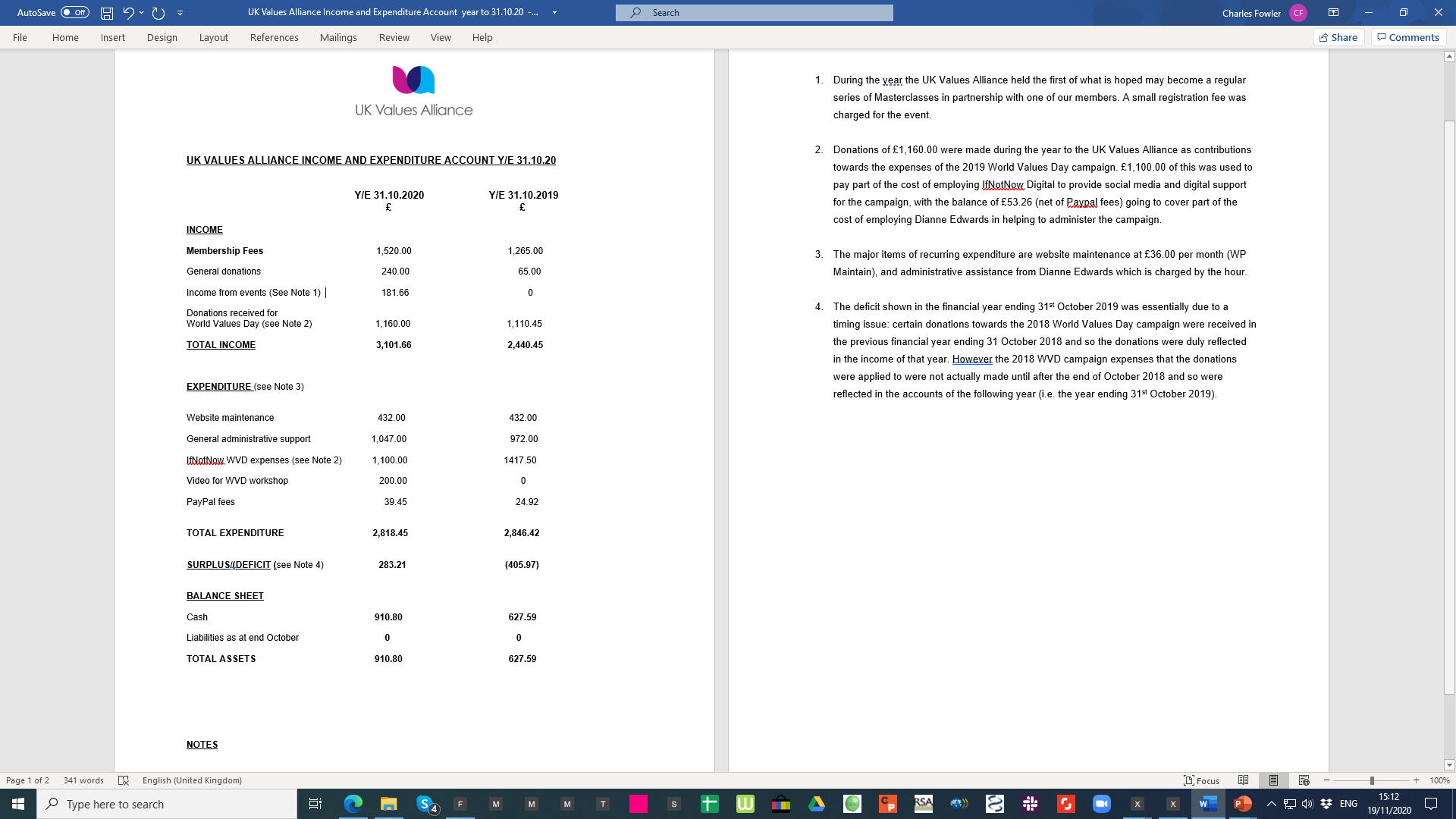 Finances
6
[Speaker Notes: During the year, the UK Values Alliance held the first of what is hoped may become a regular series of Masterclasses in partnership with a members. A small registration fee was charged for the event.  

World Values Day campaign 2020: donations of £1,160.00 were made during the year to the UK Values Alliance as contributions towards the expenses of the 2019 World Values Day campaign. £1,100.00 of this was used to pay part of the cost of employing IfNotNow Digital to provide social media and digital support for the campaign, with the balance of £53.26 (net of Paypal fees) going to cover part of the cost of employing Dianne Edwards in helping to administer the campaign.  The UK Values Alliance covered the remainder of the cost of Dianne Edward’s time spent in helping administer the campaign amounting to approximately £200, which sum is included in the General administrative support cost of £1,047.00.  To put this in context, the total expense of the World Values Day campaign in 2020 was £14,865.76, comprised mainly of the cost of IfNotNow’s social media and digital services and the production cost of an animated video, with over 90% of that total amount being paid directly by certain other World Values Day partners/supporters to the relevant suppliers of services.  

The major items of recurring expenditure are website maintenance at £36.00 per month (WP Maintain), and administrative assistance from Dianne Edwards which is charged by the hour.

The deficit shown in the financial year ending 31st October 2019 was essentially due to a timing issue: certain donations towards the 2018 World Values Day campaign were received in the previous financial year ending 31 October 2018 and so the donations were duly reflected in the income of that year. However the 2018 WVD campaign expenses that the donations were applied to were not actually made until after the end of October 2018 and so were reflected in the accounts of the following year (i.e. the year ending 31st October 2019).]
Membership
There are 14 individual members and 2 organisational members who have not paid their renewal fees.
7
Steering Group Update
Steering Group Members as at 31 October:
Alan Williams
Liz Murphy
Charles Fowler
Neil Tomalin

Changes:
Jackie Le Fèvre joins the Steering Group
Liz Murphy steps down as announced last year
8
Recommendation: Community Interest Company Formation
Disadvantages of current Unincorporated Association status:
        - lacks credibility for a growing organisation seeking to raise profile and make an impact
        - lack of regulatory oversight/transparency is barrier to getting funding from sponsors/donors
        - is not a legal entity so can have problems in entering into agreements, partnerships etc

Advantages of CIC status:
        - credibility
        - more attractive to funders – growing recognition and acceptance of CIC structure
        - clear commitment to social goals (asset lock) 
        - limited company structure makes it familiar and reasonably straight-forward to run
        - not as tax-efficient or prestigious as a charity but simpler and cheaper to set up and run
9
Values Assessment: Key Findings
Compassion | Learning | Collaboration | Empowerment | Making a Difference

Survey: 20 responses received from total of 50 recipients.

Overall results indicate that we’re on the right track.
Most of the values needed to deliver on our purpose are already reflected in the way we operate today:
Collaboration
Making a difference
Shared vision
Community involvement
Information sharing
Inclusiveness
10
Values Assessment: Key Findings
Compassion | Learning | Collaboration | Empowerment | Making a Difference

Values themes for further exploration: 
Innovation, Global leadership, Making a Difference
Collaboration, Shared vision, Community involvement, Inclusiveness
Clarity, Open communication, Information sharing

Group Conversations:
What is the meaning and importance of these values in the context of our purpose? 
To build a better UK society by helping individuals and organisations be more aware of, understand and live their values?
What do they look like in action towards our purpose?
 
Where to from here: an opportunity to clearly express a set of values representative of who we are and why we’re here
11
Values Assessment: Key Findings
Compassion | Learning | Collaboration | Empowerment | Making a Difference

We need to increase our focus of attention on:
Financial stability and sustainable funding (increasing revenues) 
Organisational growth and public relations (greater engagement)
Innovation (exciting initiatives)
Embracing diversity (welcoming different voices)
Clarity (what’s not clear?)


Group Conversations:
1. What actions can you suggest and contribute to in 2021 to help on these?
12
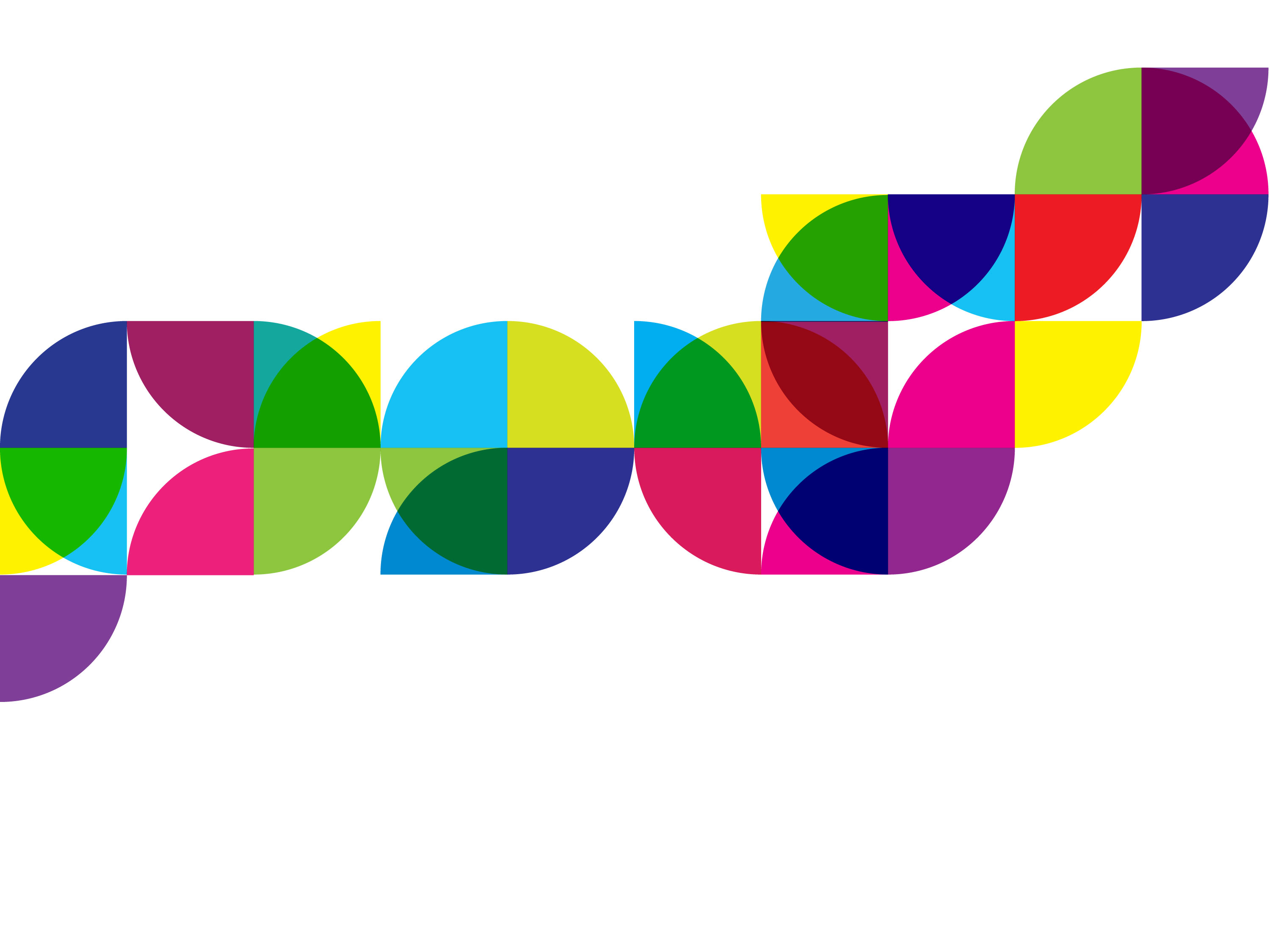 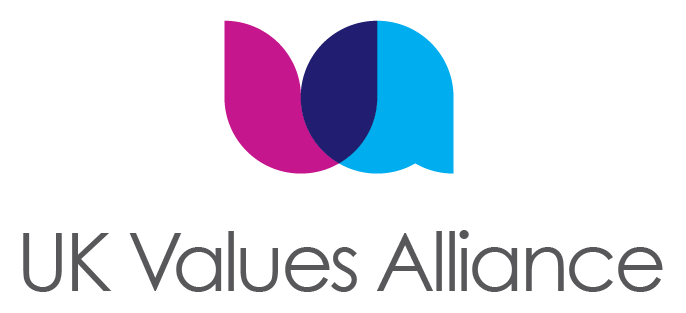 Putting values at the heart of UK society
www.valuesalliance.co.ukinfo@valuesalliance.co.uk
13